МКДОУ Аннинский д/с № 7 ОРВ
Угадай птиц.
Для детей дошкольного возраста
Выполнила: воспитатель I КК Гомазова Л.А.
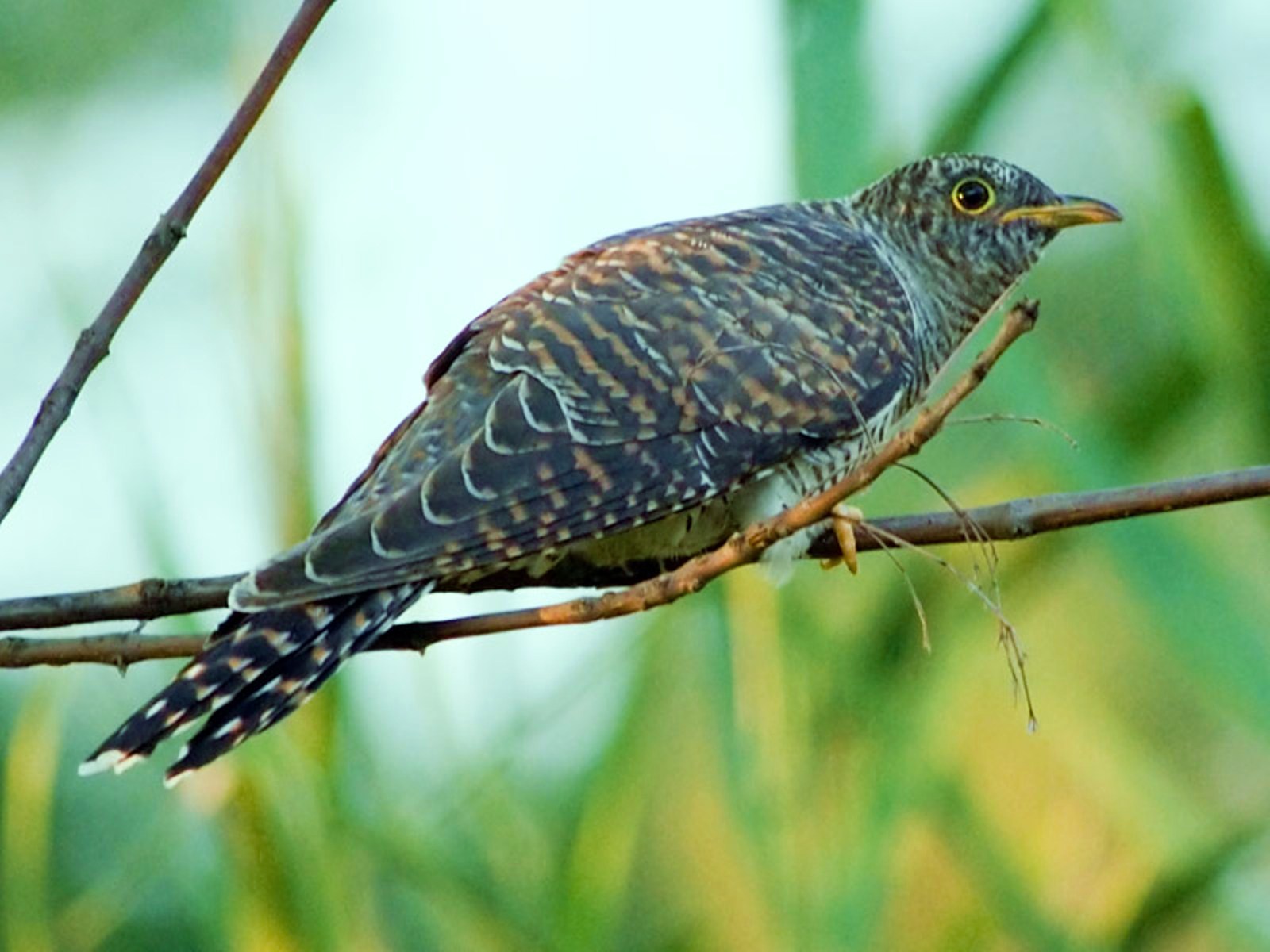 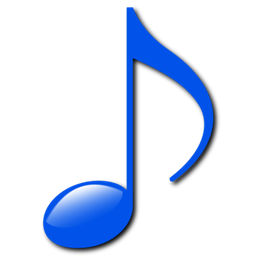 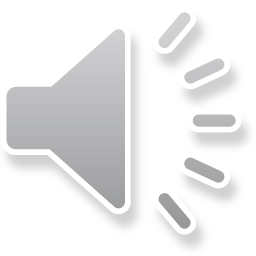 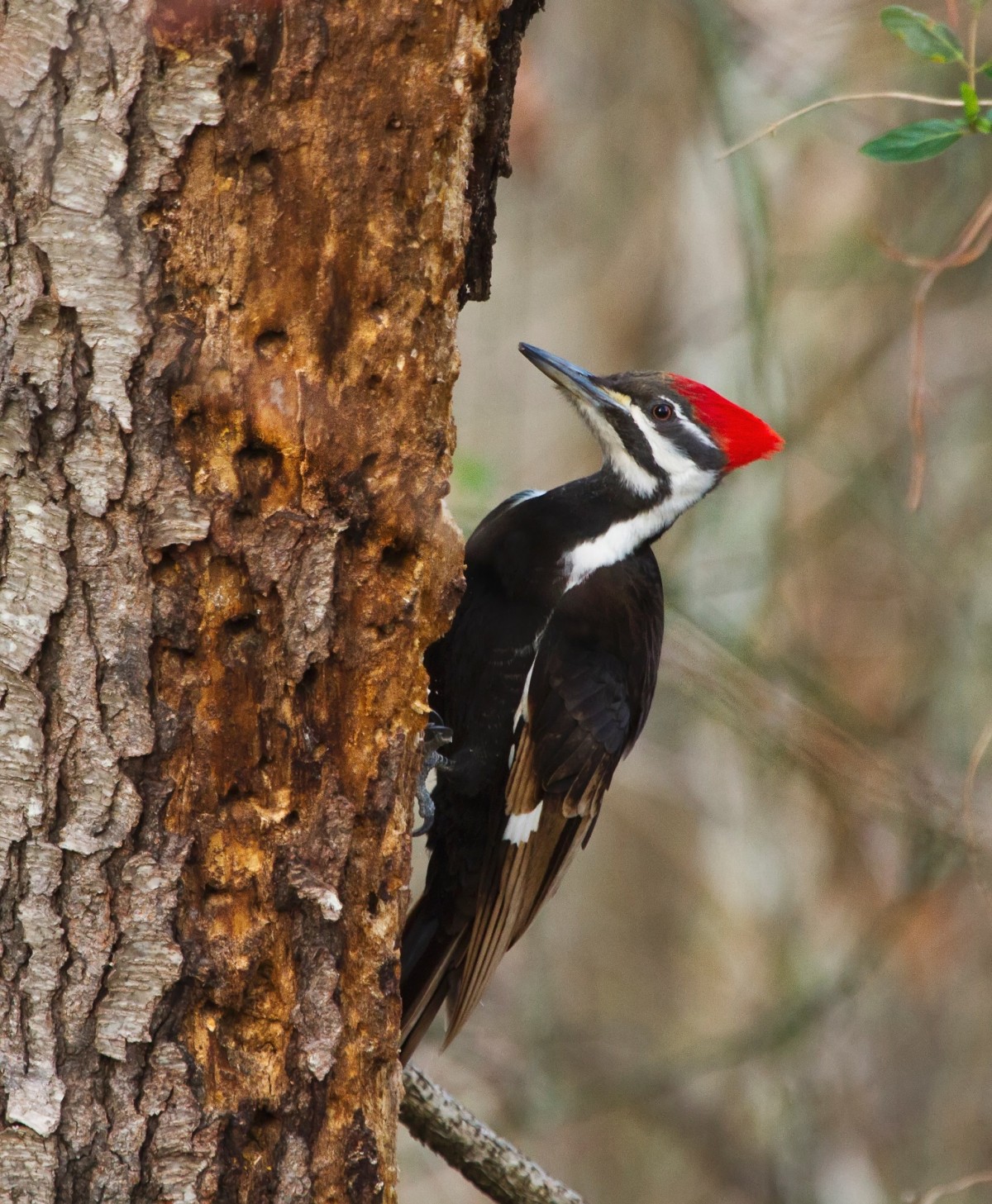 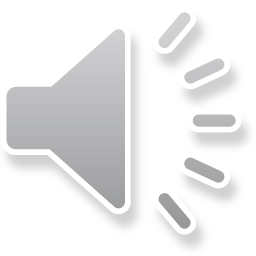 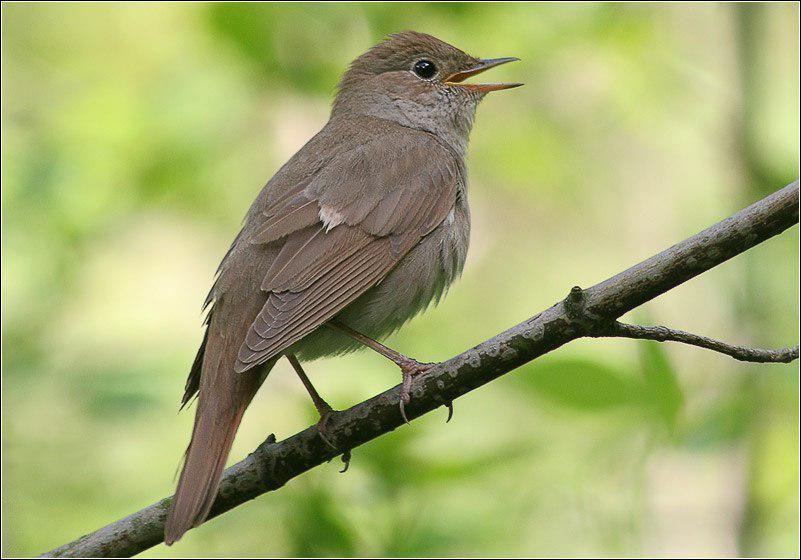 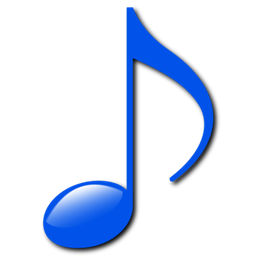 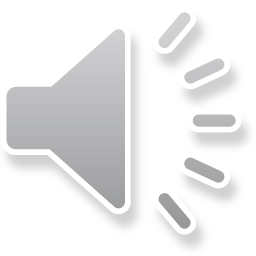 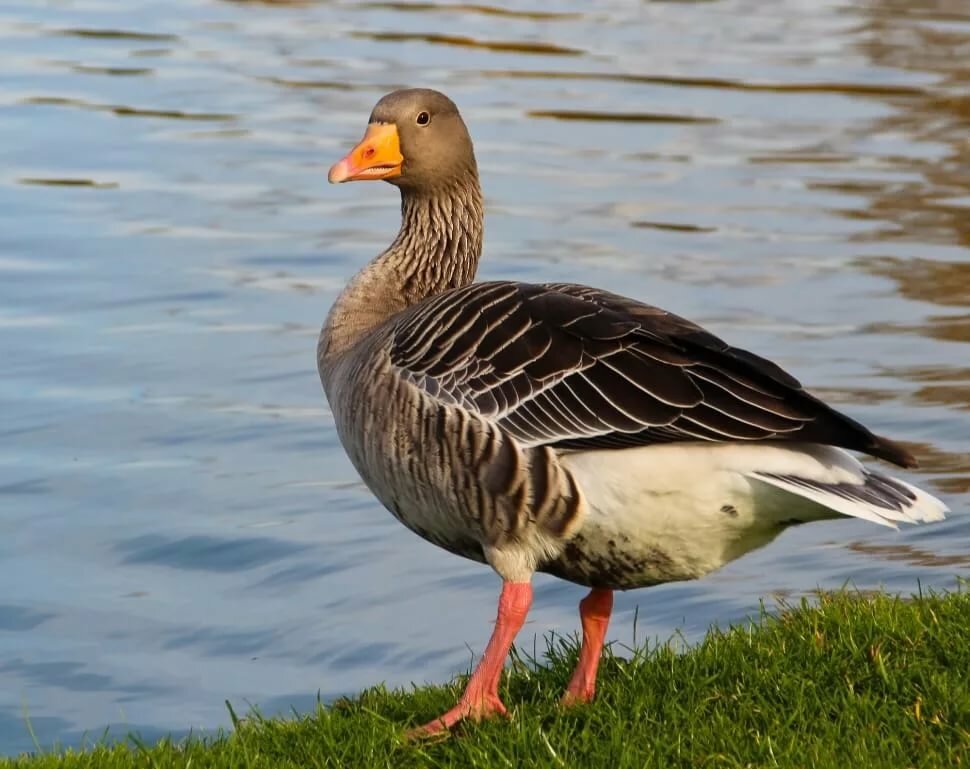 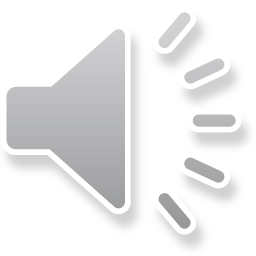 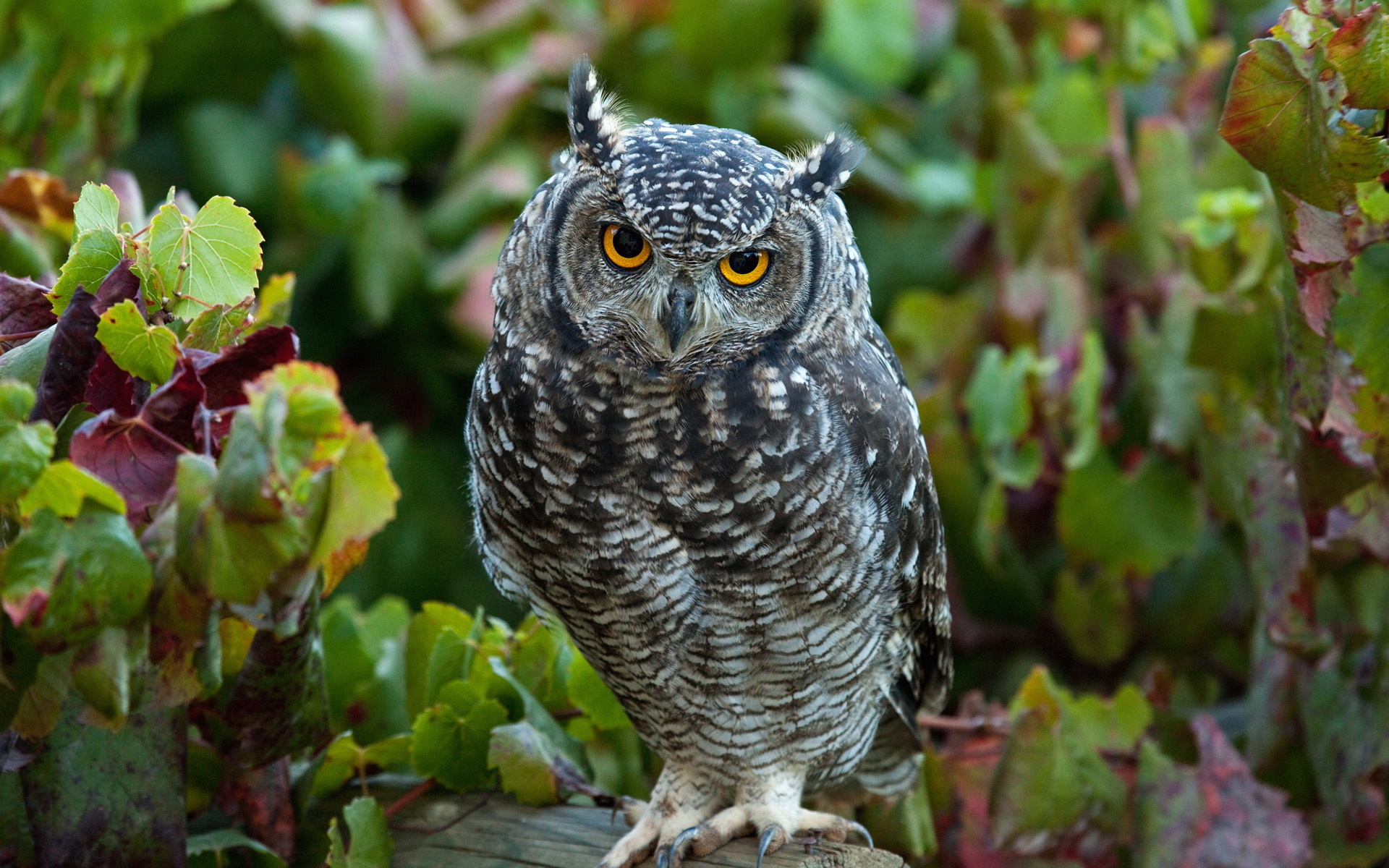 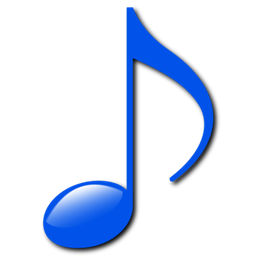 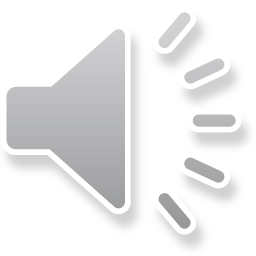 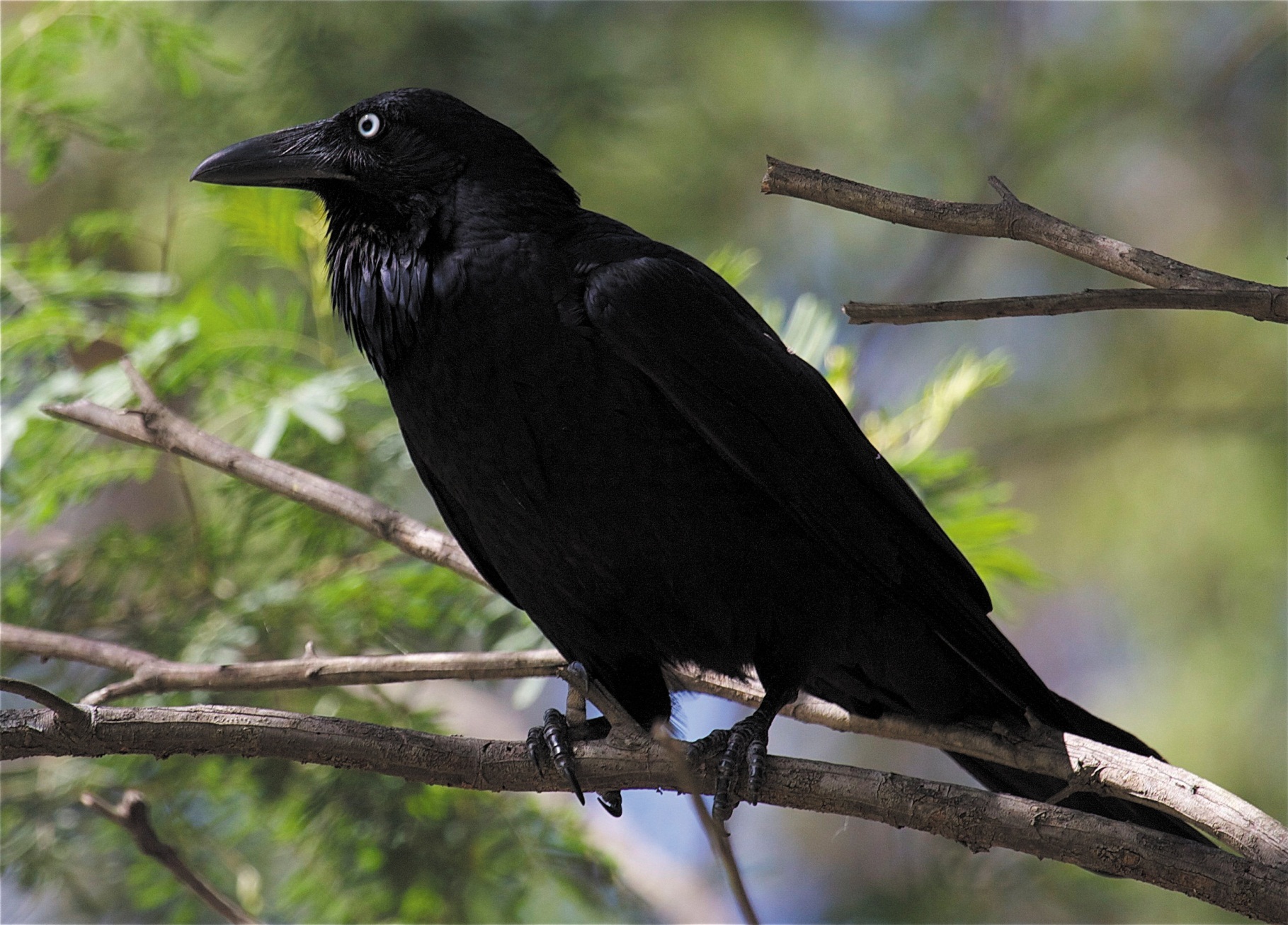 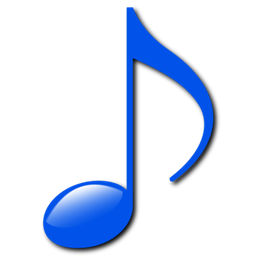 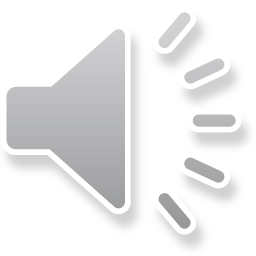 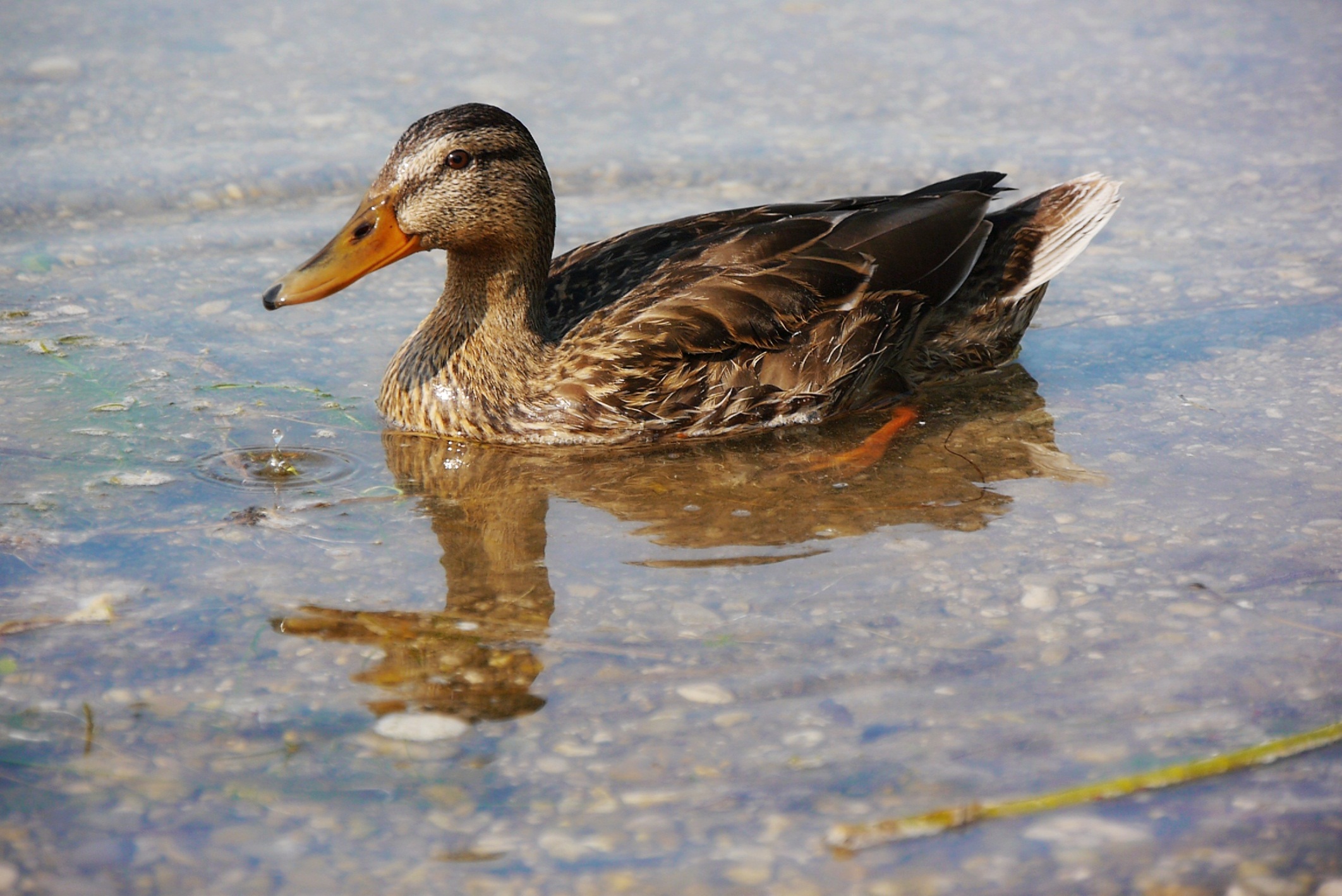 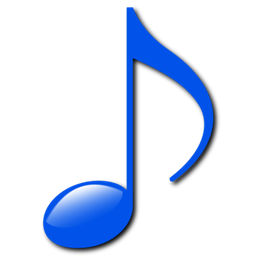 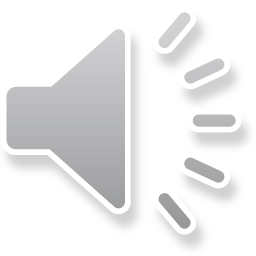 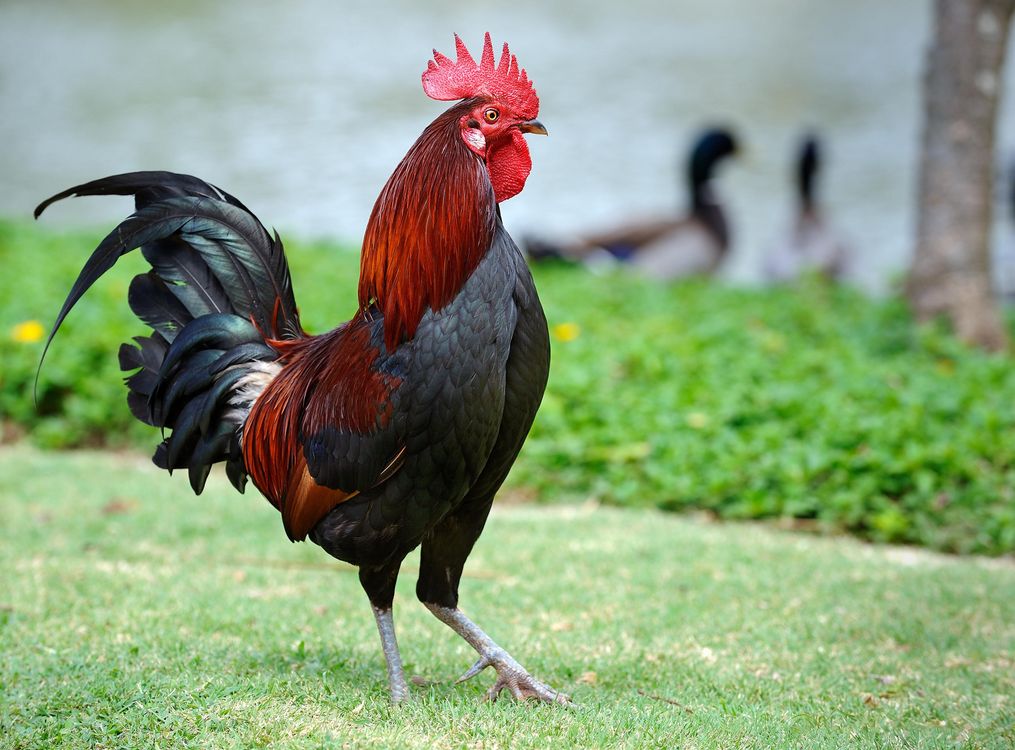 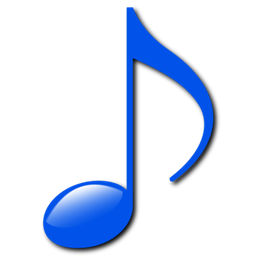 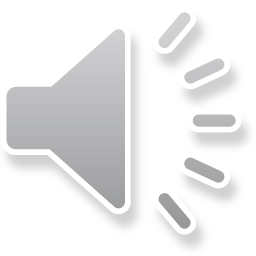 Конец!